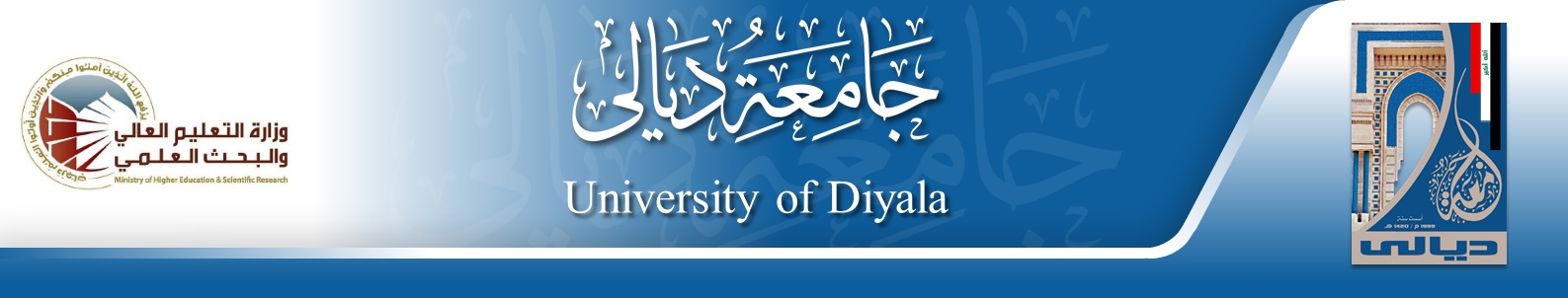 Computers Principles13Lecture/الأنظمة العددية ( الترقيم )
Civil Engineering Department College of Engineering / Diyala University/ 2016-2017.
Dr. Qasim Adnan Aljanabi
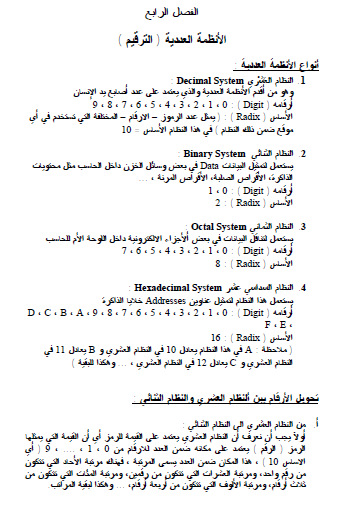 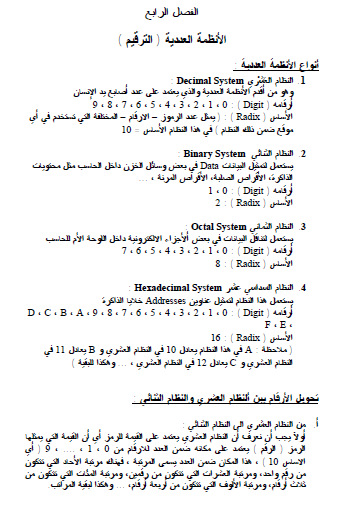 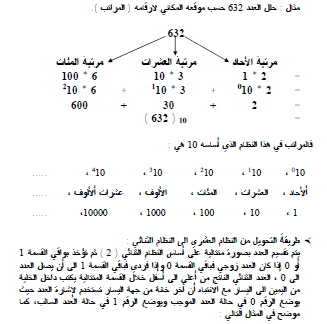 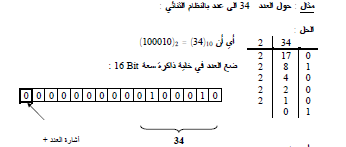 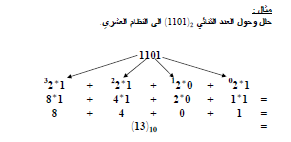 THANK - YOU